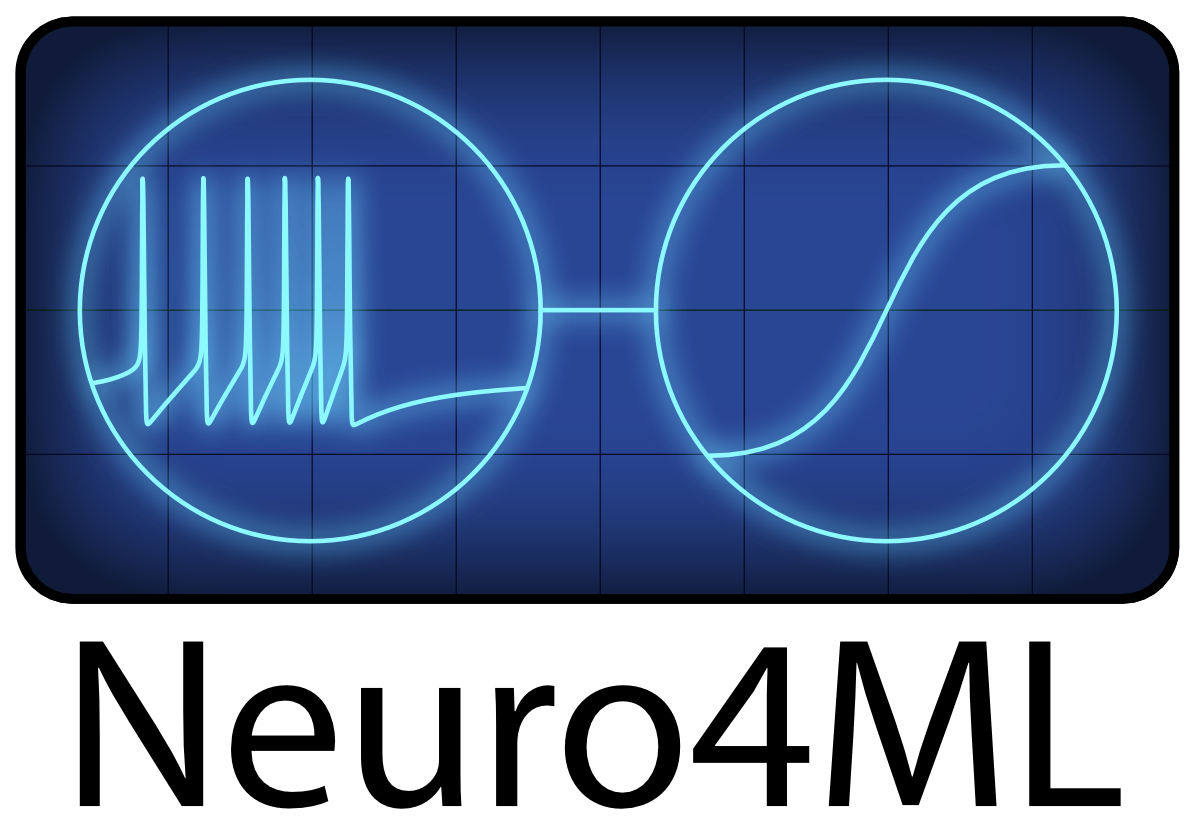 Neuroscience for machine learners
Developed by
Dan Goodman and Marcus Ghosh
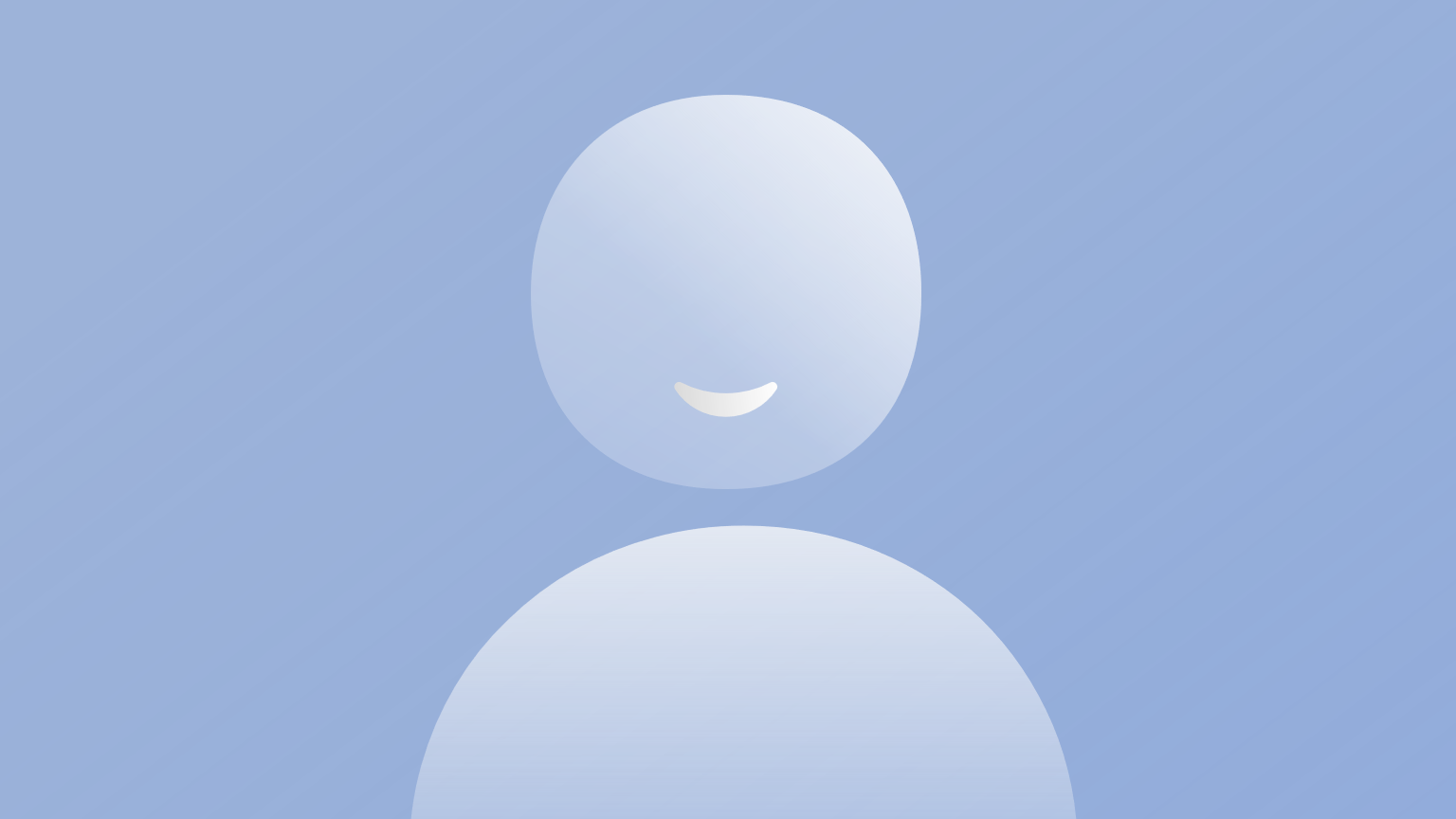 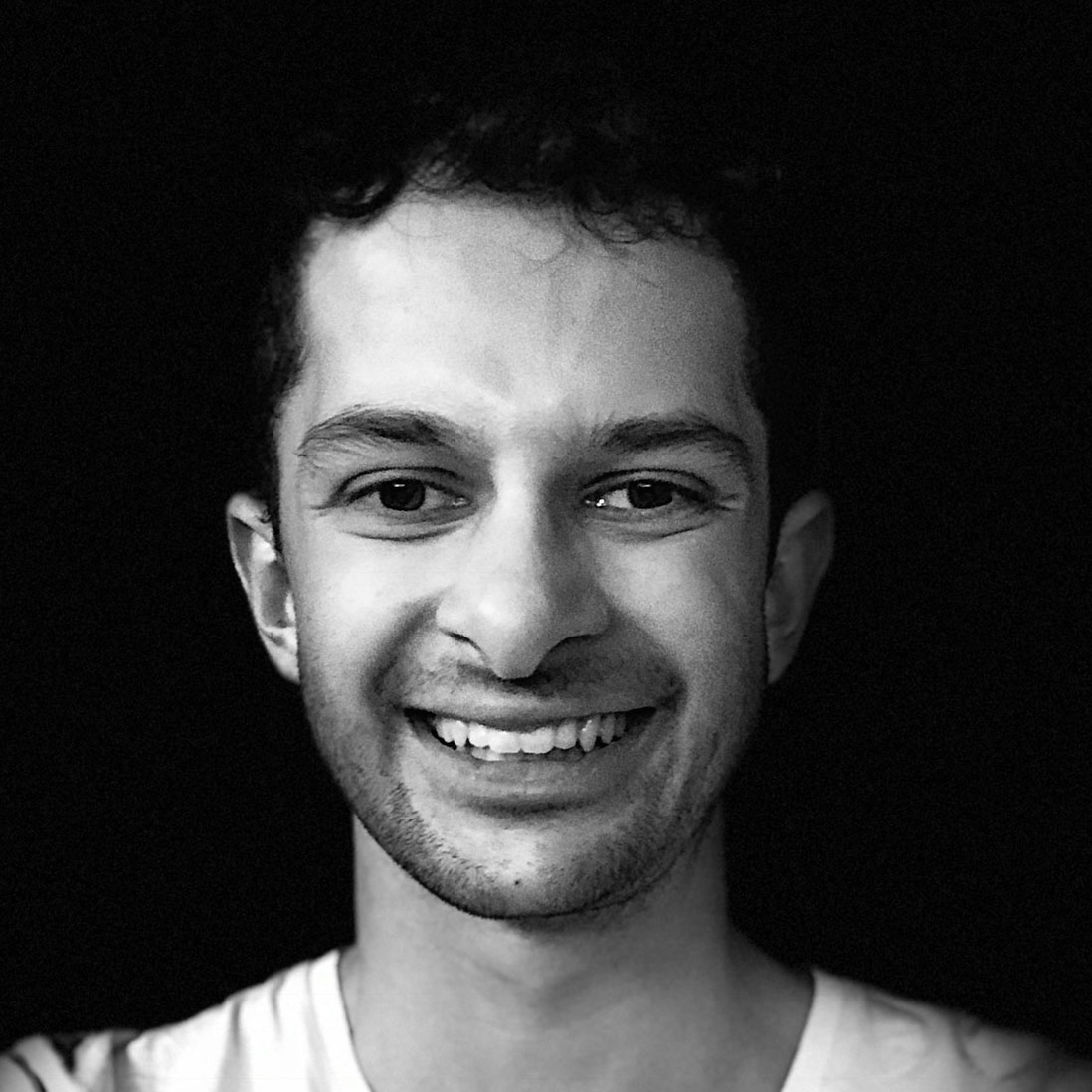 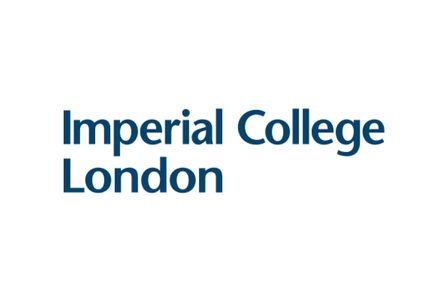 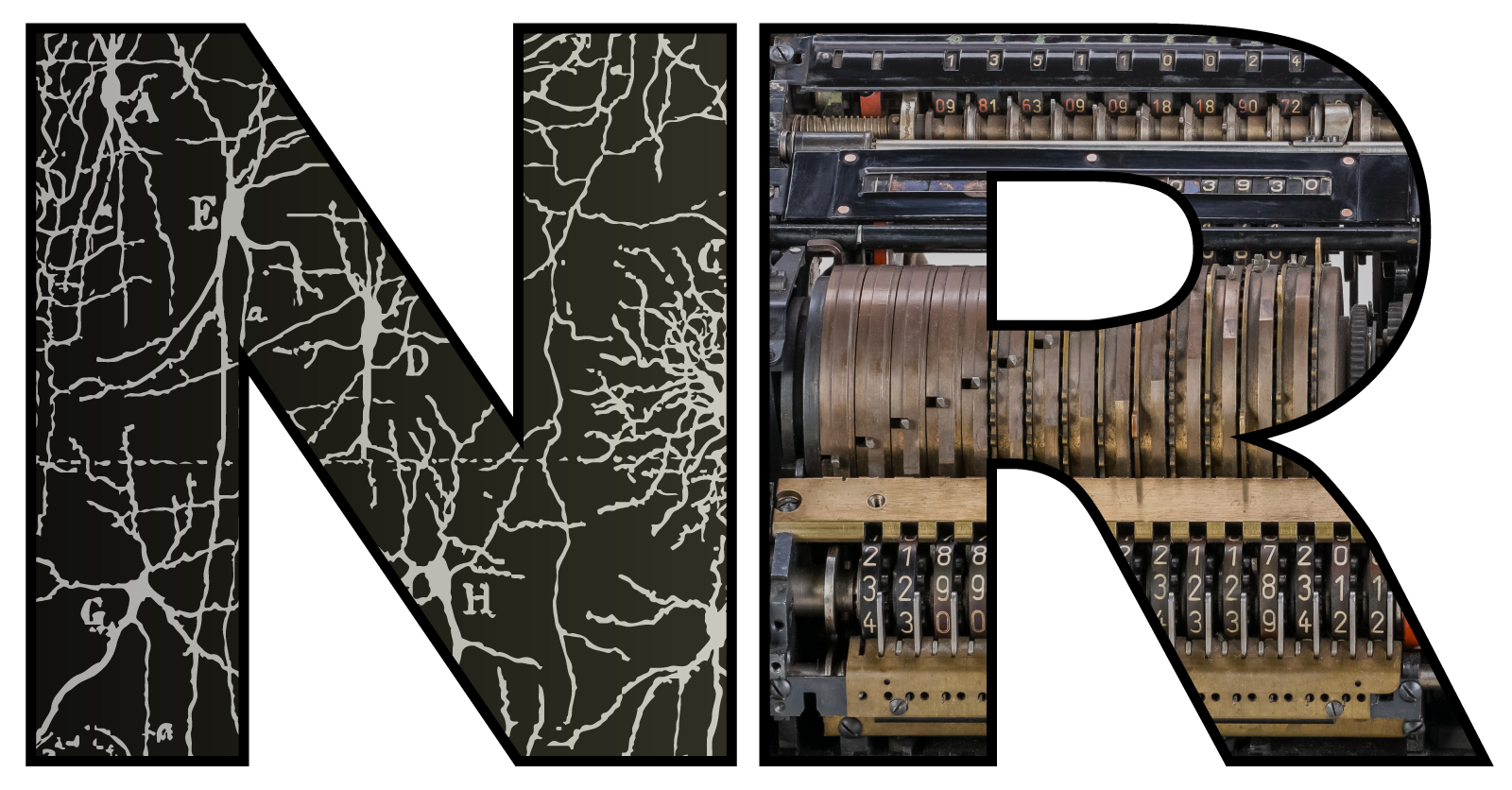 https://neural-reckoning.org
[Speaker Notes: Welcome to “Neuroscience for machine learners”.
As the name suggests, this course is intended for people with a background in machine learning who want to learn a bit about neuroscience.
It runs in person at Imperial College London, as well as being freely available online.]
Why neuroscience?
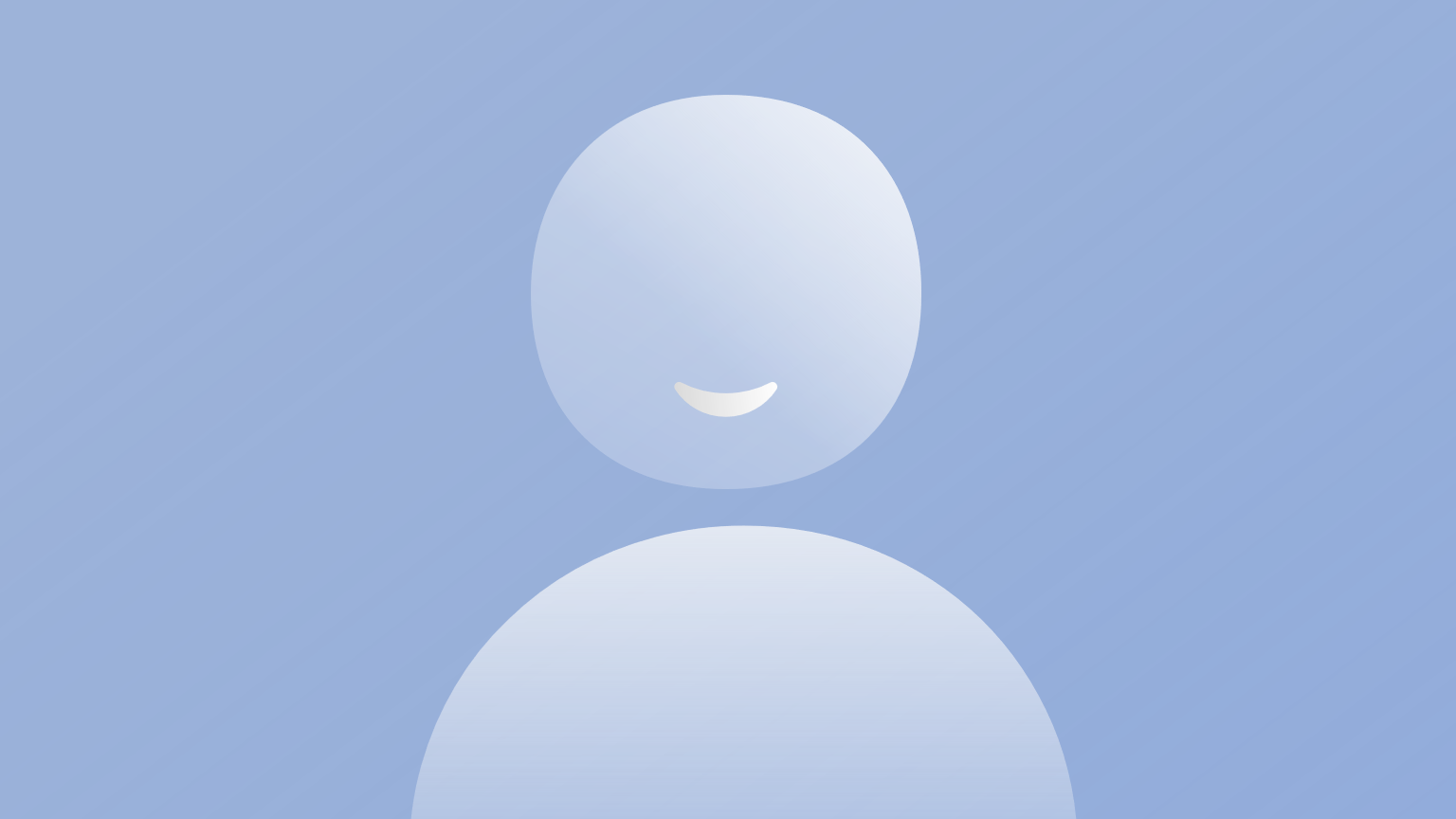 [Speaker Notes: So let’s start this first video by talking about why you should be interested in neuroscience.]
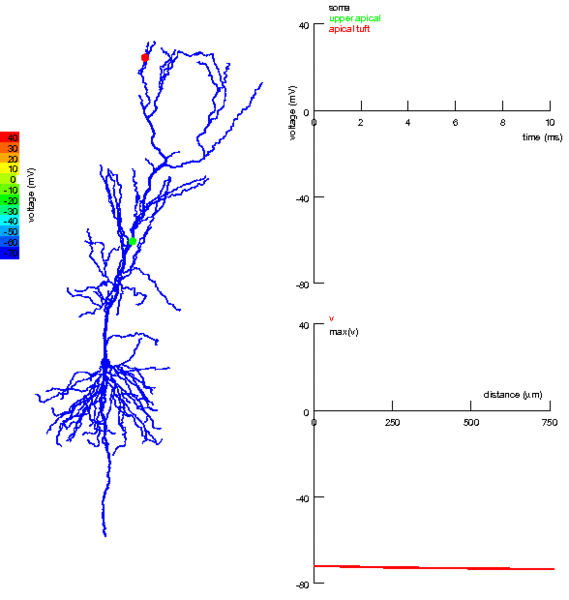 Neuroscience ♥ Machine Learning
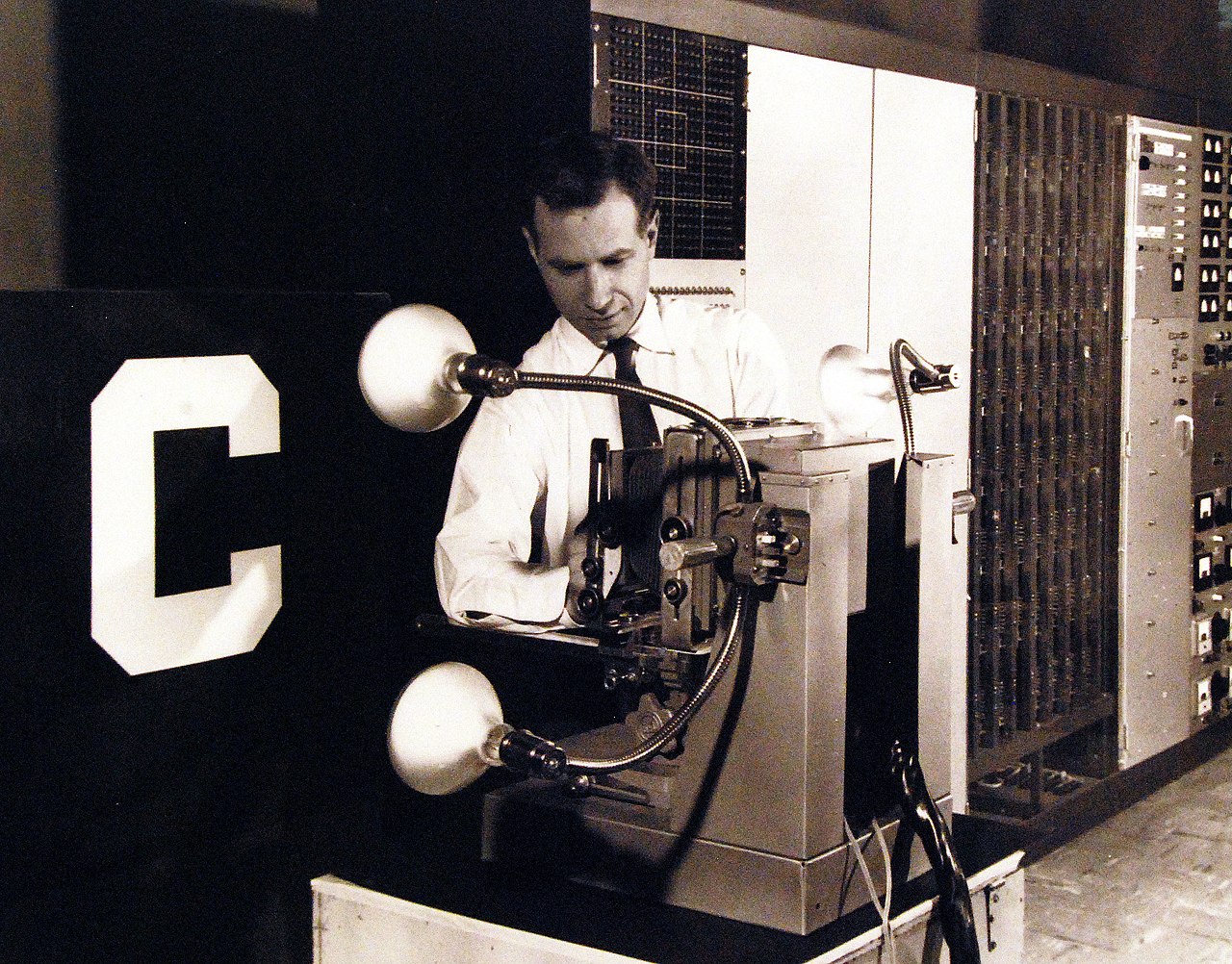 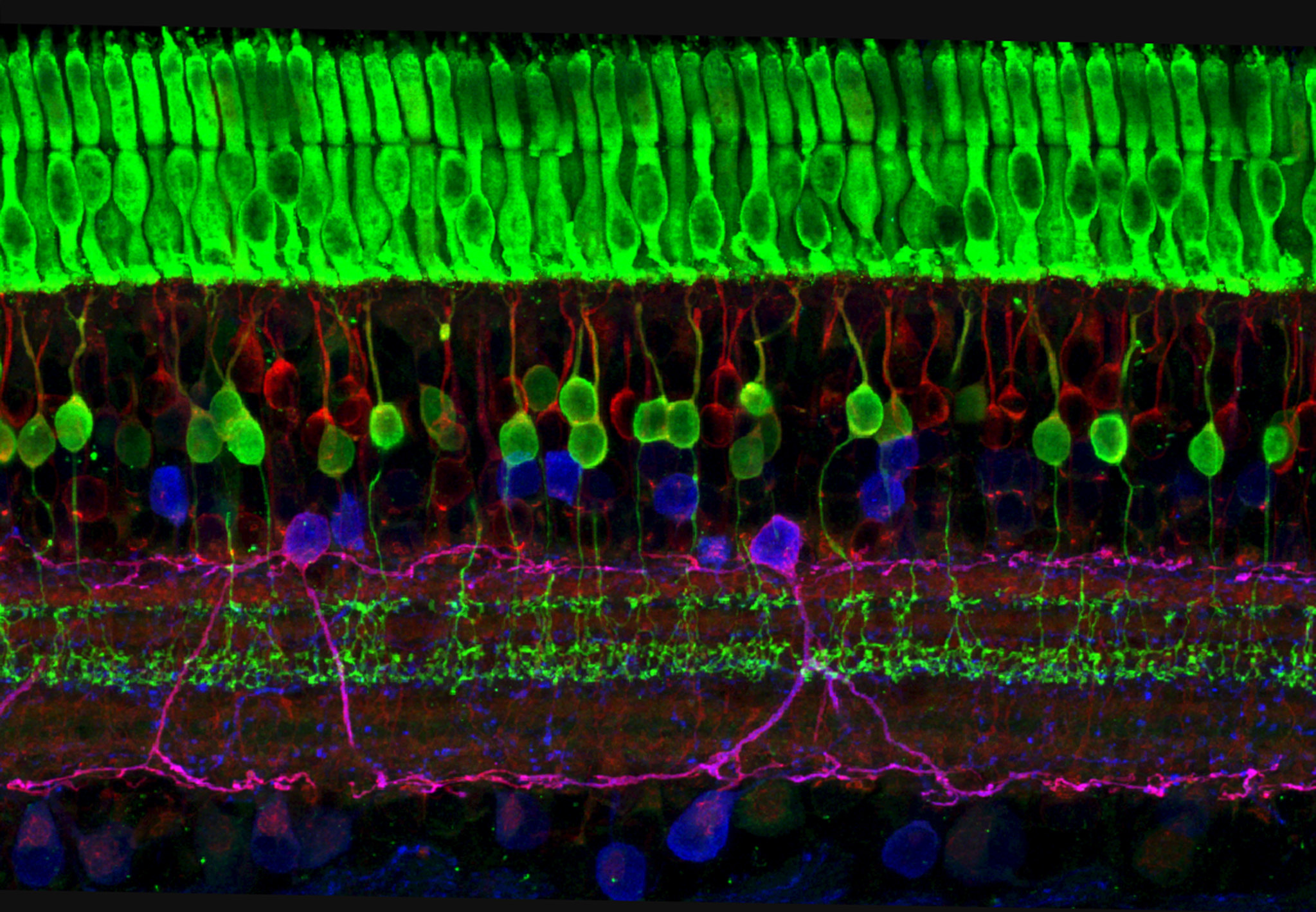 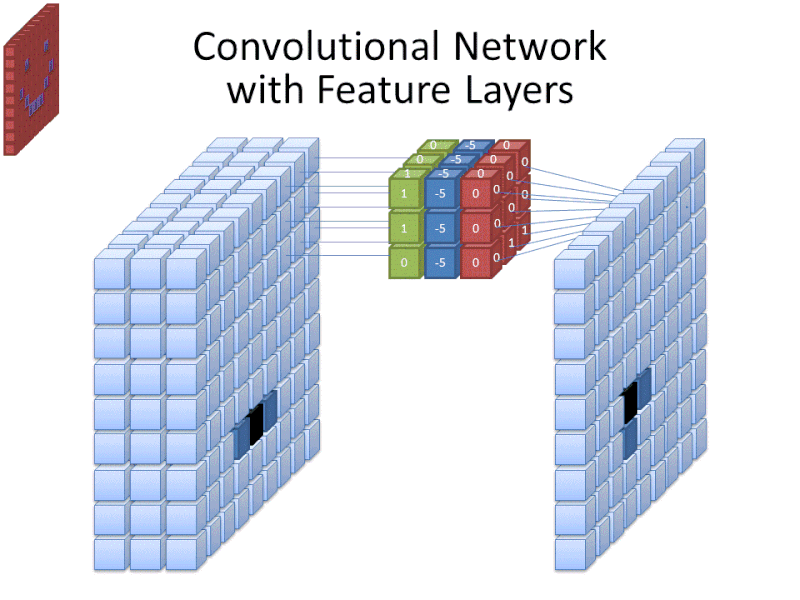 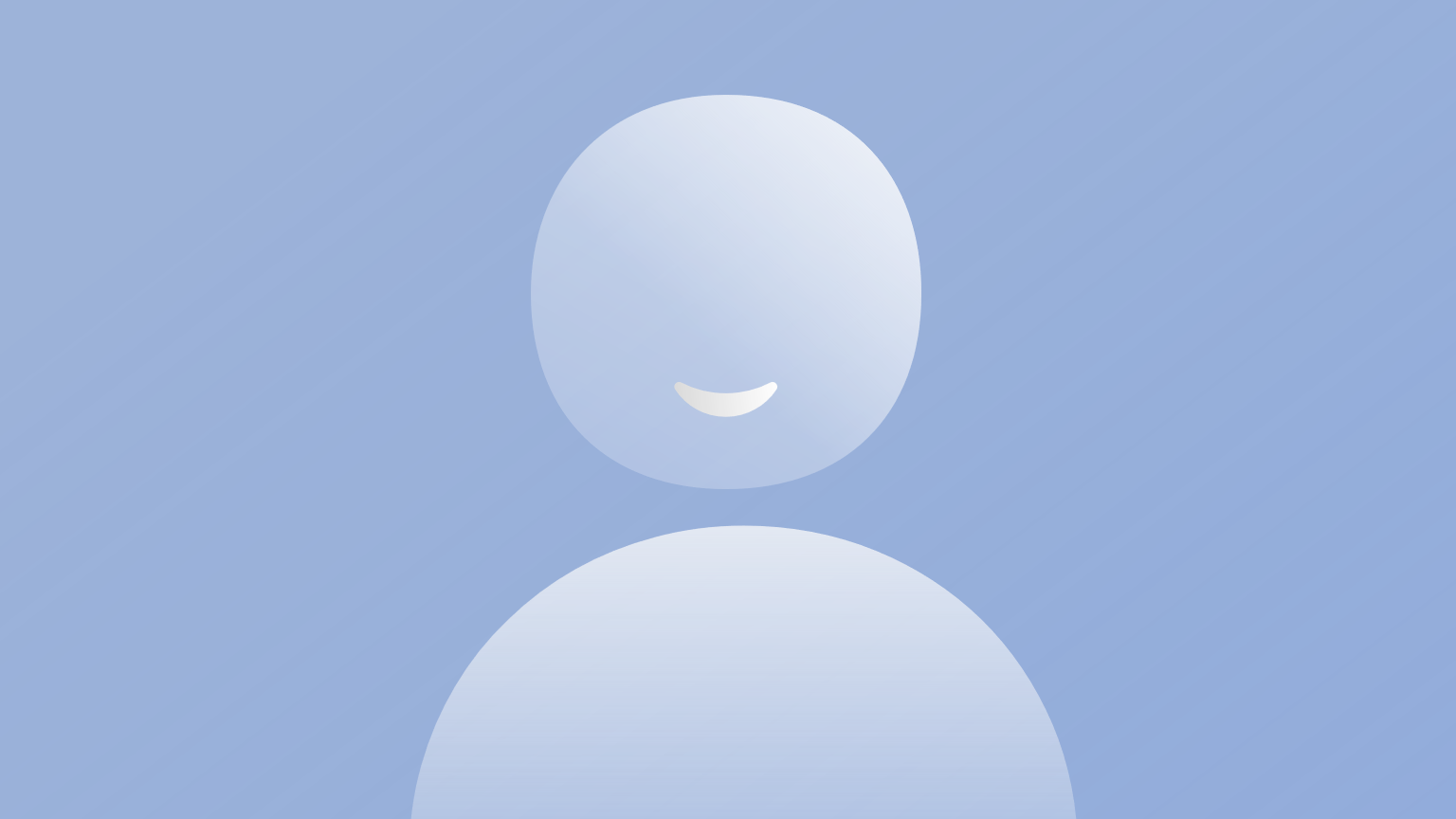 [Speaker Notes: One reason is that machine learning and neuroscience have had a really rich history of influencing each other.
From the neuron to the perceptron.
Or from the retina to the convolutional neural network.
In recent years they have started to drift apart, but that could change and knowing a bit of neuroscience could help with that.]
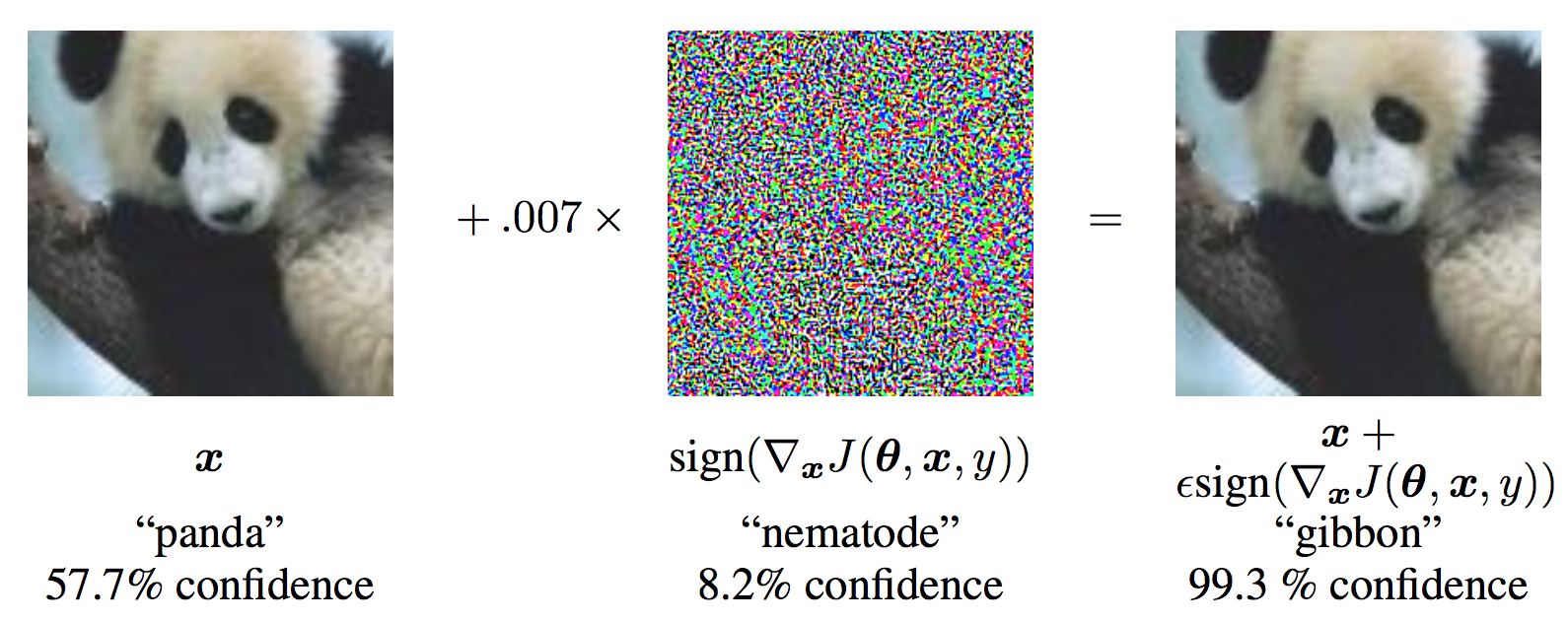 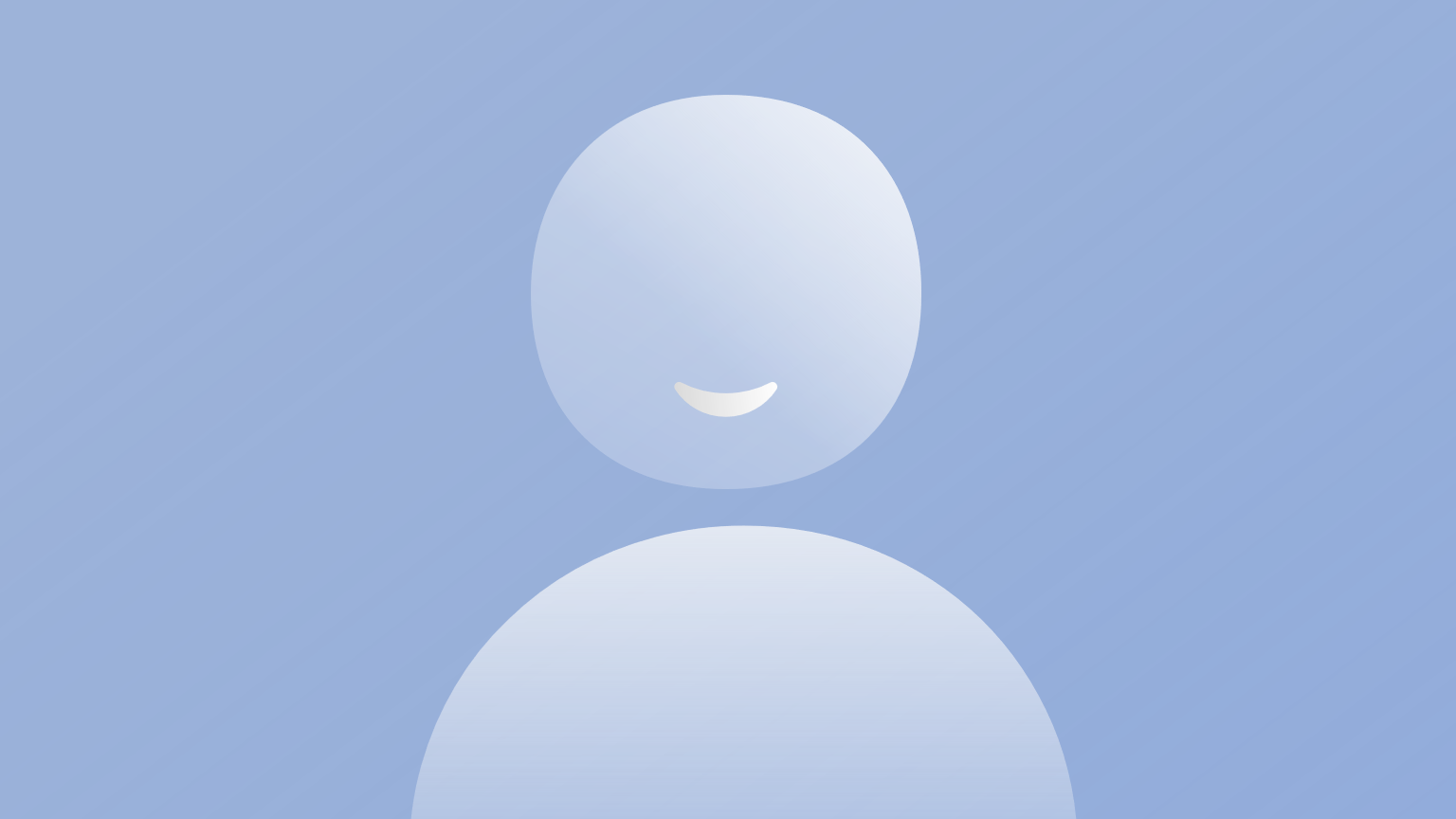 [Speaker Notes: After all, the human brain can still easily solve some tasks that we can't yet solve with machine learning.
So how does it do that?
Honestly, we don't know yet, but we do know some pretty crazy and fascinating stuff about the mechanisms the brain uses.]
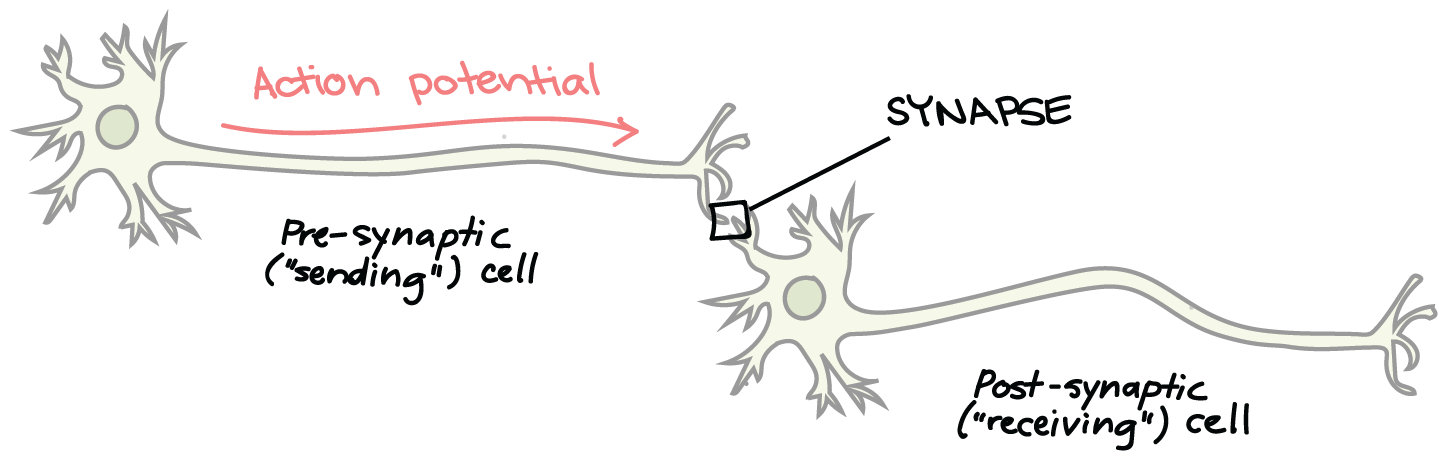 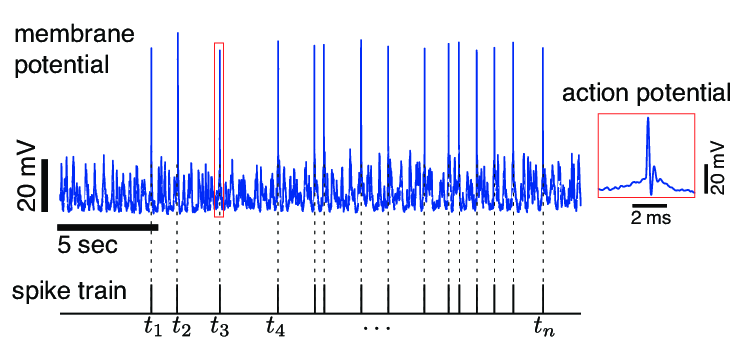 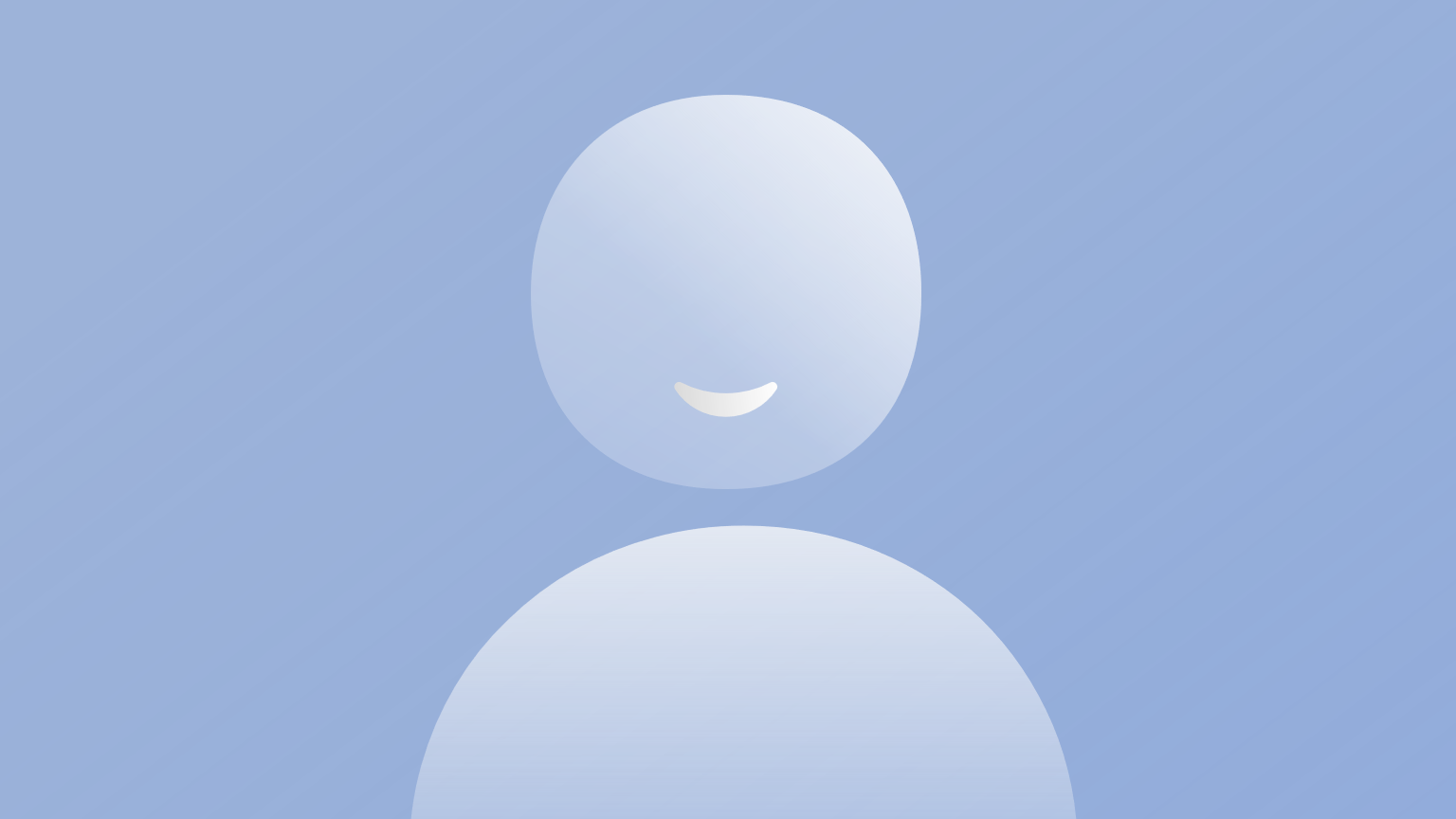 [Speaker Notes: Like the incredibly energy efficient way that brain cells signal to each other that is neither fully digital nor fully analogue.
Some of the things the brain does are probably not relevant to machine learning, but some of them probably are since they're solving many of the same problems.
Knowing about different approaches to intelligence taken by natural and artificial systems and their different constraints can help enrich our thinking about both.]
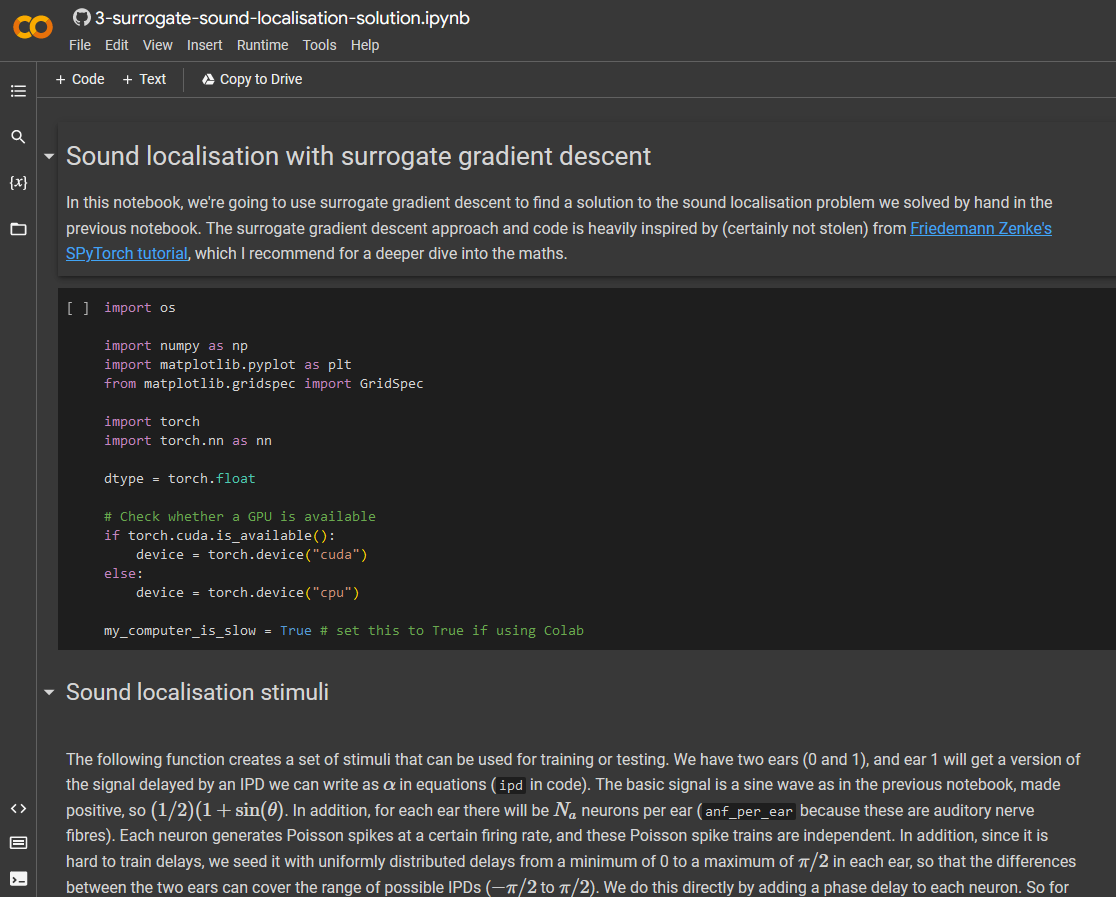 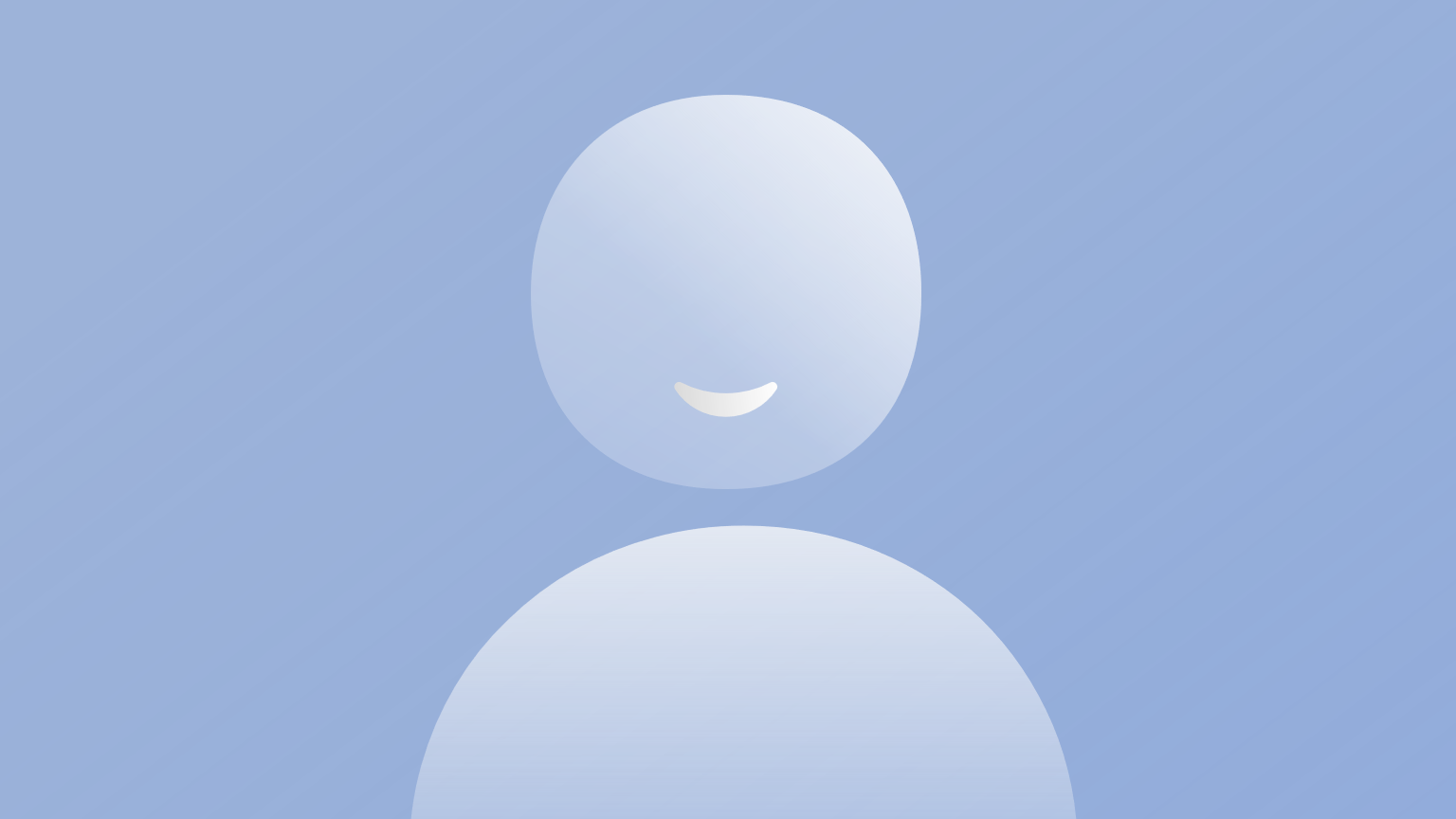 Interested in doing a PhD? See
http://neural-reckoning.org/apply_phd.html
[Speaker Notes: So that's the approach we'll be taking in this course:
We'll mostly avoid talking about neuroscientists' current theories about how the brain puts everything together since - like in all of science - those ideas are probably going to turn out to be wrong. Mine included!
Instead, we'll focus on what we do know about the brain, and use those ideas playfully and creatively.
And if, along the way, you discover that you actually do want to understand how the brain works, then this course can be a first step in that journey too.]